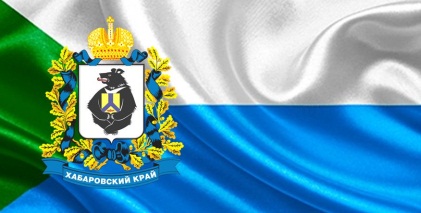 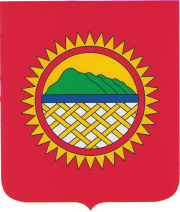 Поселок Горный 
Солнечного района
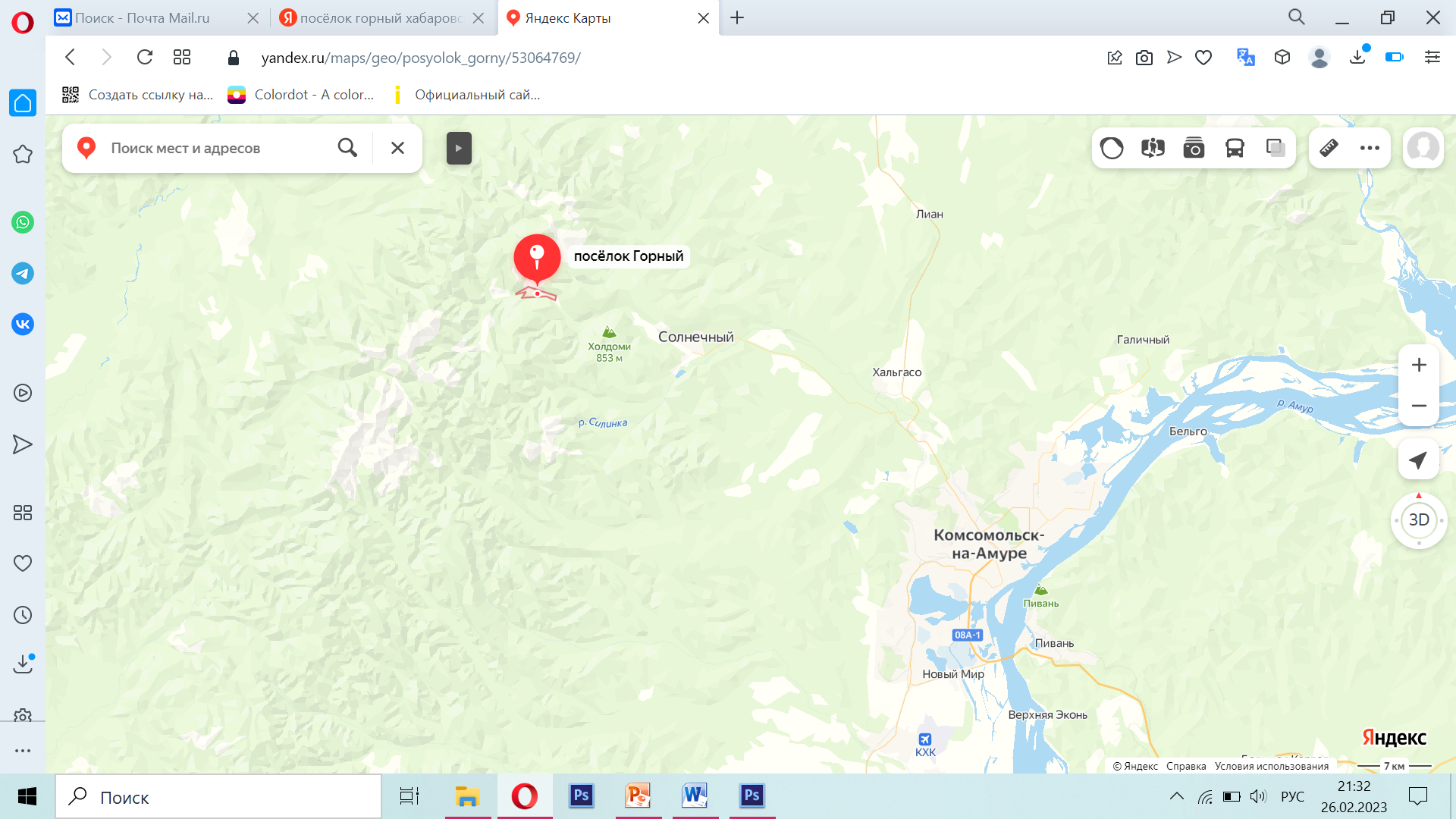 1
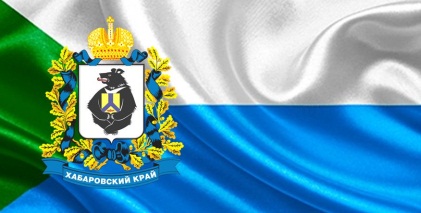 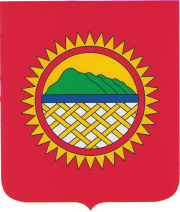 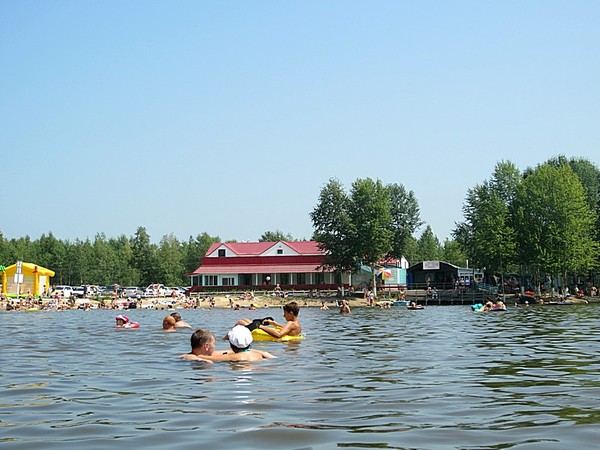 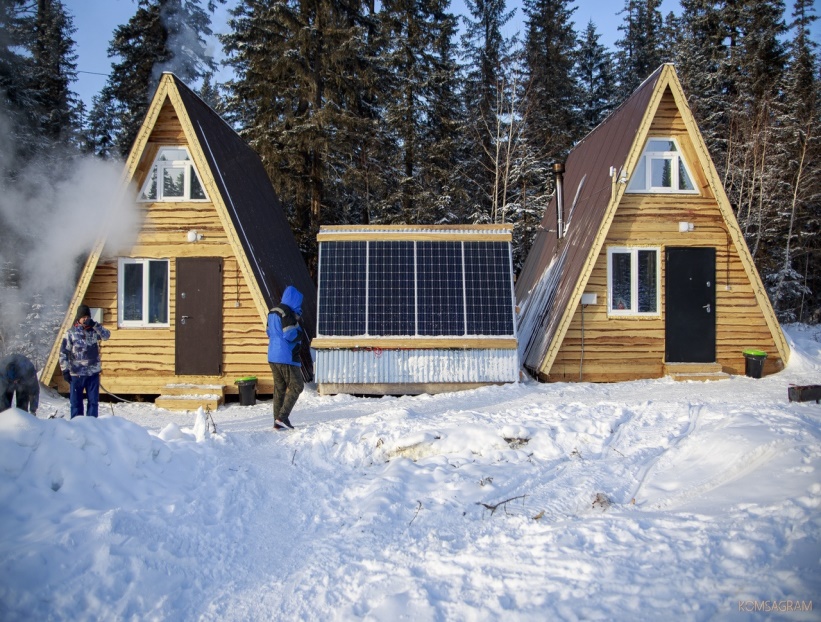 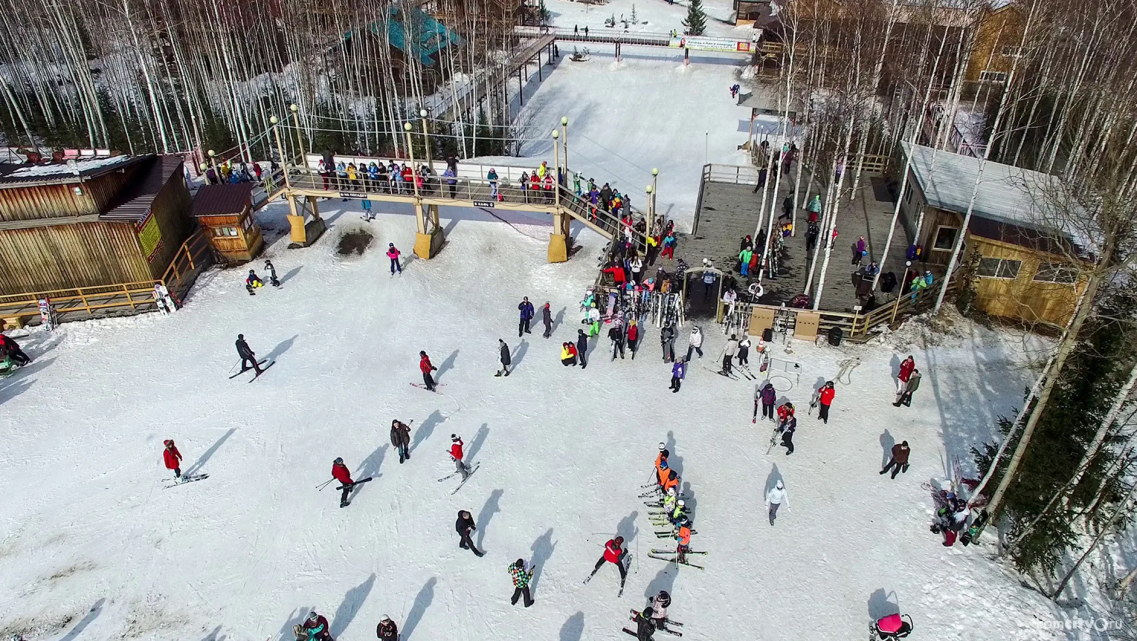 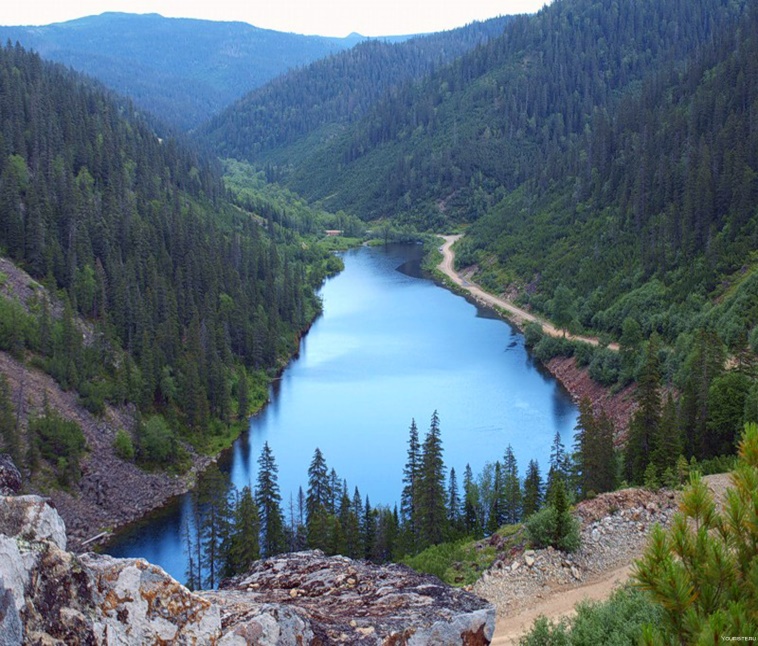 2
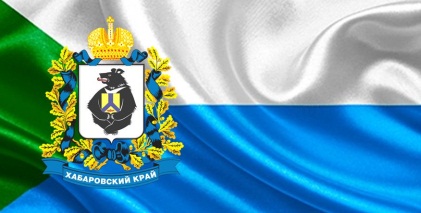 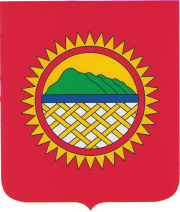 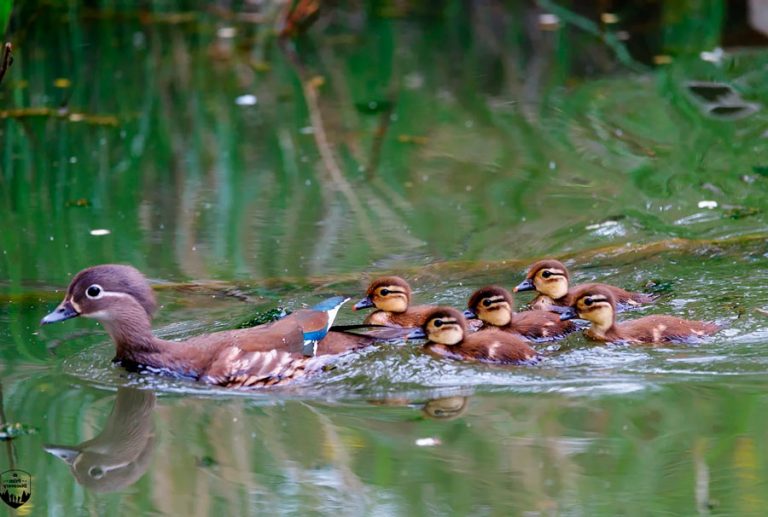 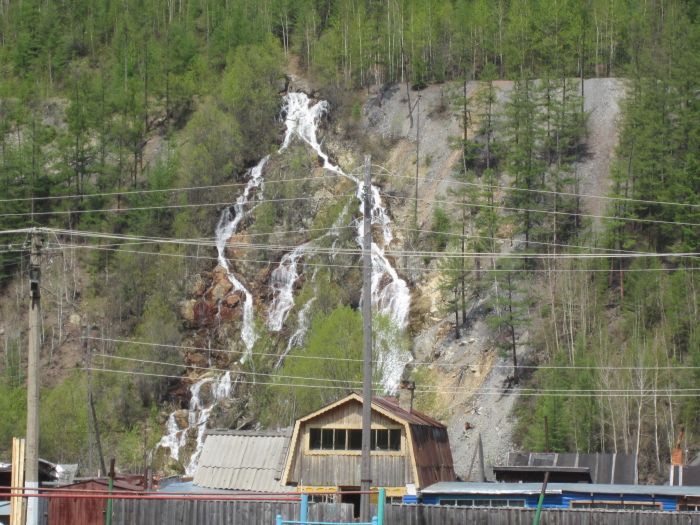 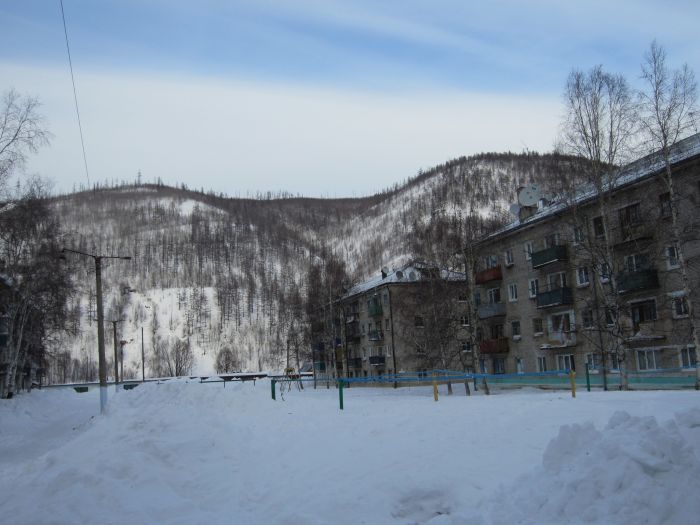 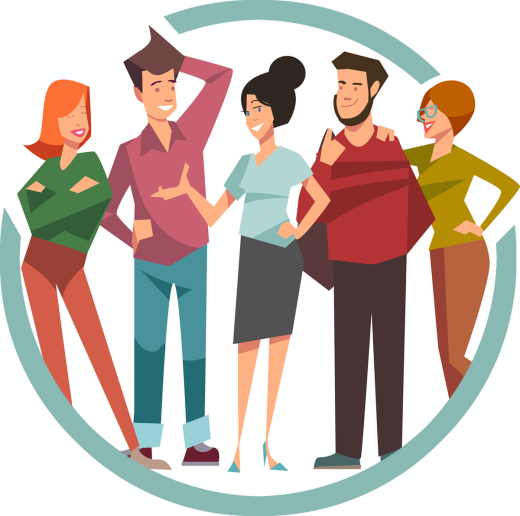 БЫСТРАЯ АДАПТАЦИЯ В КОЛЛЕКТИВЕ
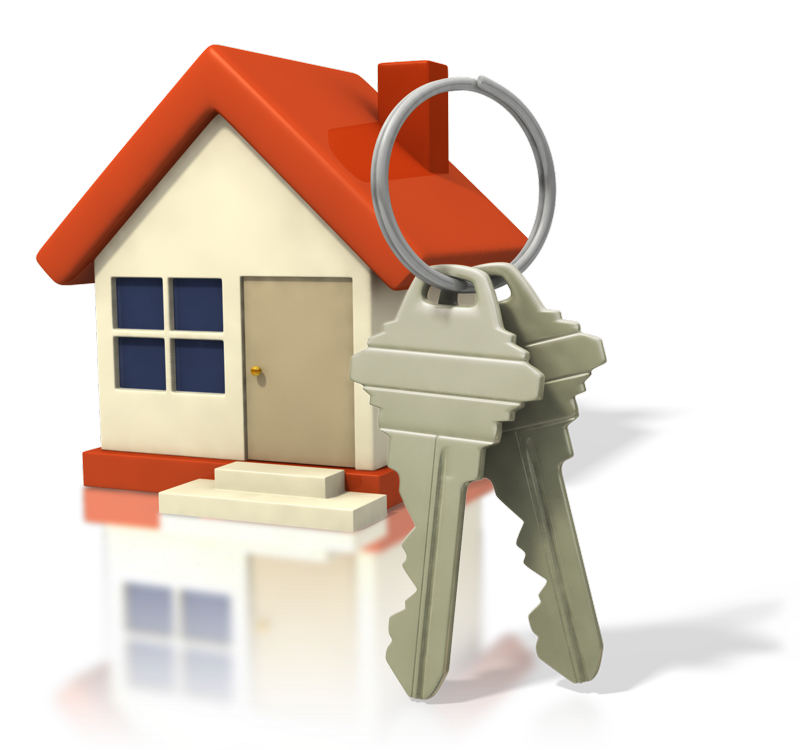 САМОСТОЯТЕЛЬНАЯ ЖИЗНЬ
КОМПЕНСАЦИЯ ОПЛАТЫ КОММУНАЛЬНЫХ УСЛУГ
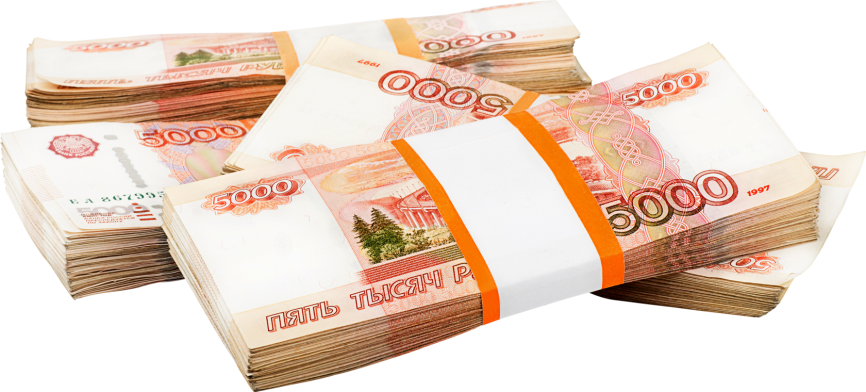 35%
МОЛОДОМУ СПЕЦИАЛИСТУ
8
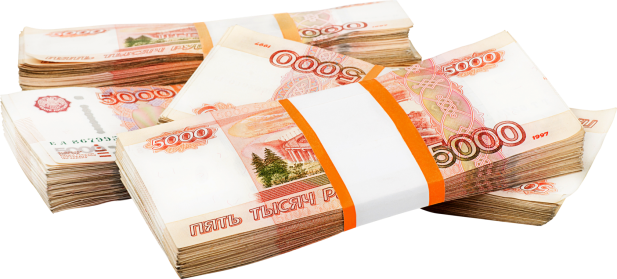 ПОДЪЕМНЫЕ
25%
СЕЛЬСКИЕ
краевая программа по предоставлению сберегательного капитала
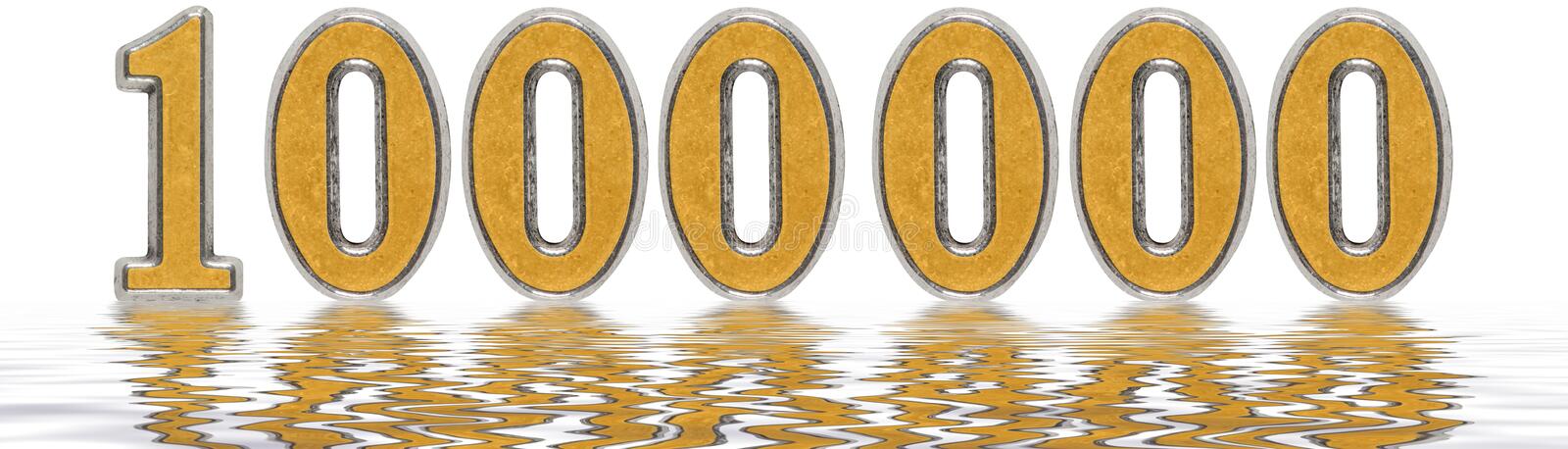 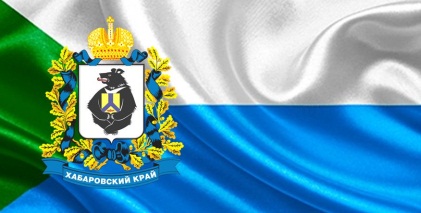 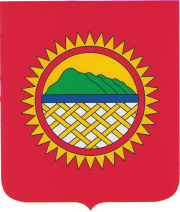 Мы всегда рады видеть вас в наших коллективах!
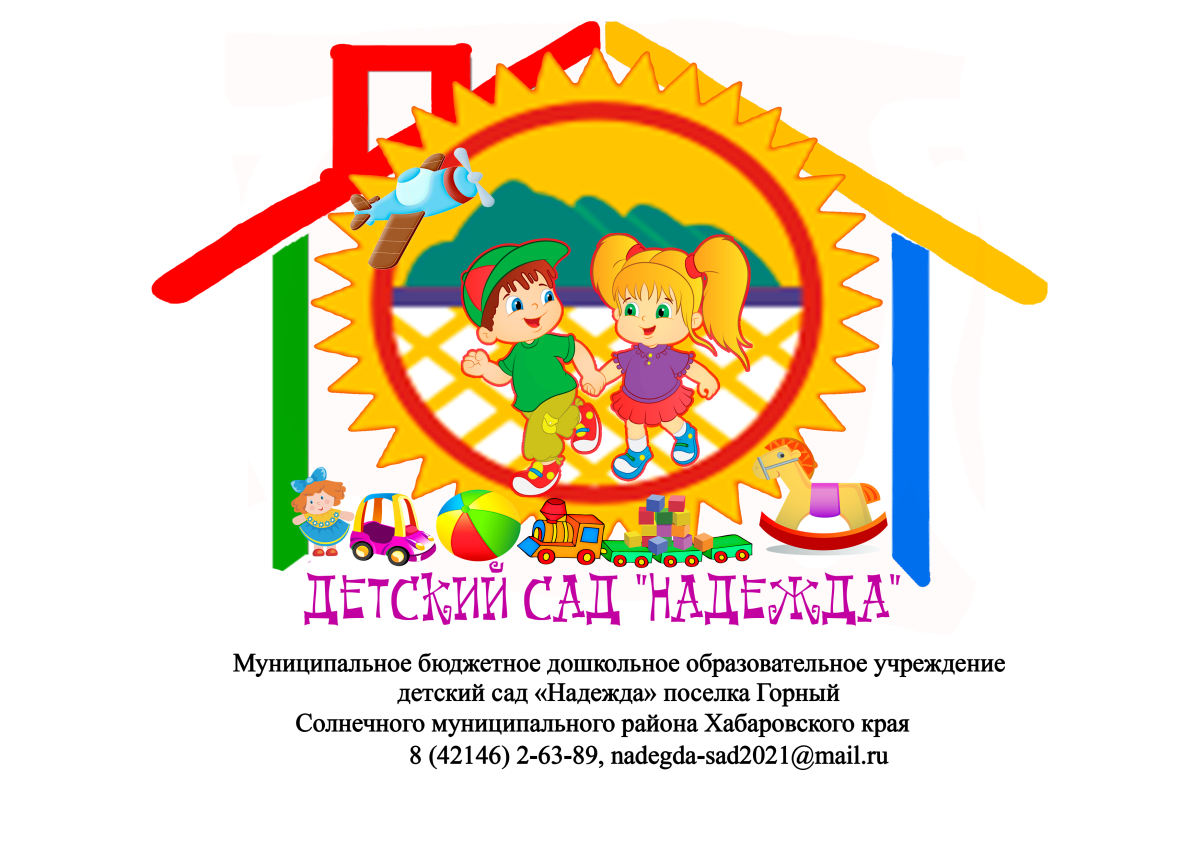 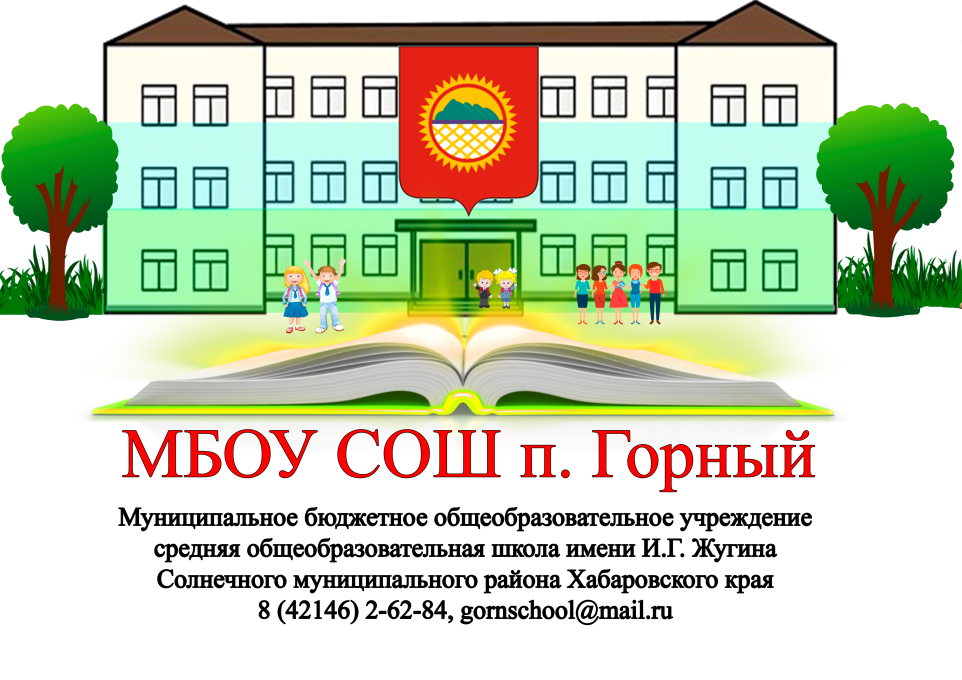